Economy OverviewApril 2025
Prepared by Ginny Murphy
Cumberland Council
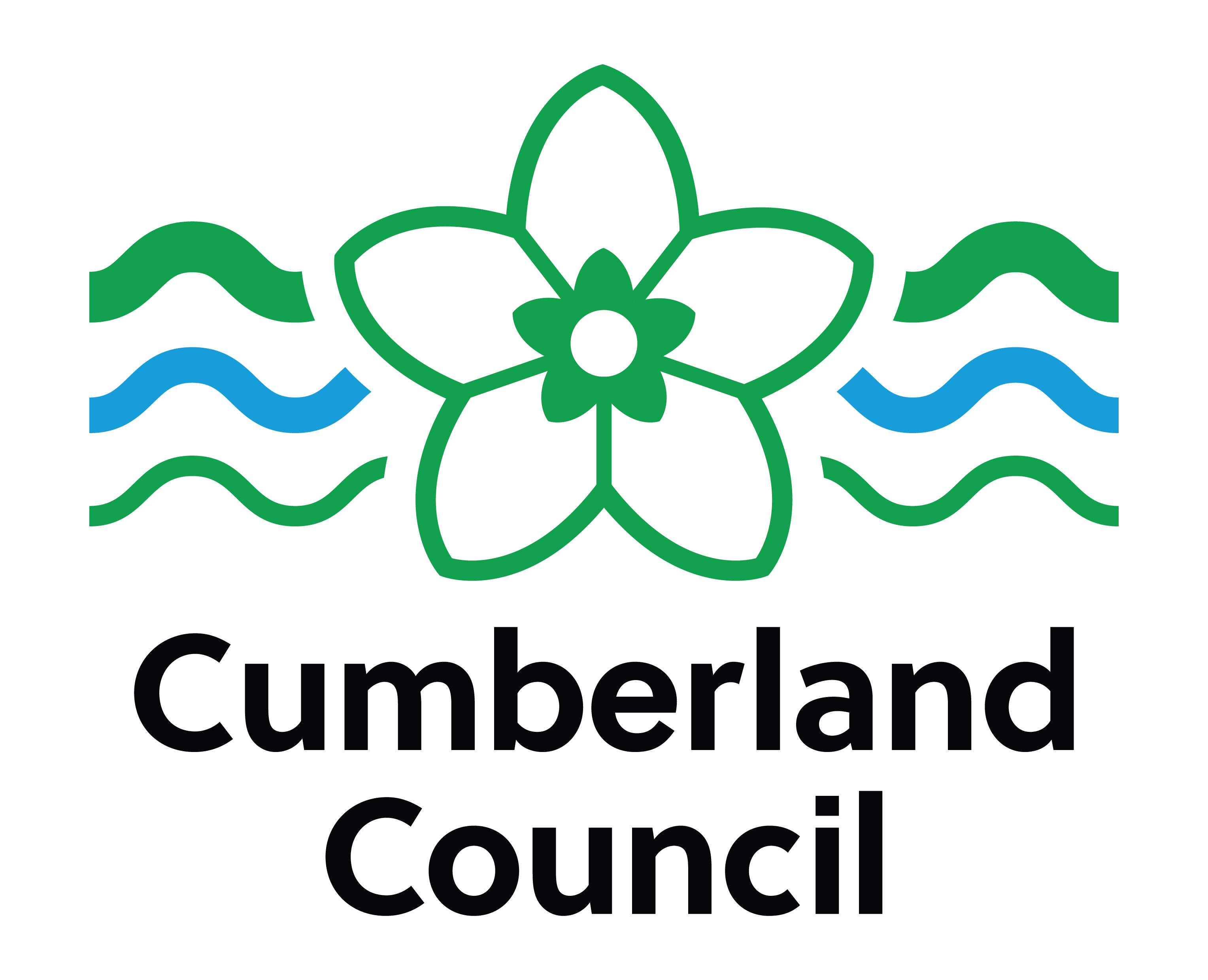 The National Economy
The UK economy – economic output
Monthly output increased by 0.5% in February and by 0.6% over the quarter (Dec-Feb).
Services output rose by 0.3% (0.6% over the quarter).
Production output rose by 1.5% (0.7% over the quarter).
Construction output rose by 0.4% (0.0% over the quarter).
Source: ONS Monthly GDP, Apr 2025 release
Source: ONS Monthly GDP, Apr 2025 release
[Speaker Notes: Initial estimates from ONS show that UK economic output increased by 0.5% in February after being static in January and there was growth across all the main sectors.  There was also growth of 0.6% over the quarter, mostly driven by the services sector.

Services output grew by 0.3% in February with growth in 9 of the 14 subsectors.  The services sector also grew over the quarter (by 0.6%) when there were increases in 11 of the 14 subsectors.  Administrative & support services was the largest positive contributor to the quarterly growth along with wholesale & retail, repair of motor vehicles and information & communication.

Consumer-facing services output rose by 0.7% in February with the rise mostly as a result of the increase in retail, together with an increase in food & beverage services.

Production output rose by 1.5% in February, mostly as a result of strong manufacturing growth (2.2%). Over the quarter, production output also rose, by 0.7%, with growth in 3 of the 4 subsectors (mining & quarrying being the exception).

Construction output rose by 0.4% in February a result of growth from both new work and repairs & maintenance.  Over the quarter, construction output was static compared to the previous quarter.]
The UK economy – inflation
Consumer inflation was 2.6% in March, down from 2.8% in Feb.
The largest downward contributions came from recreation & culture and from motor fuels with the largest, partially offsetting, upward contribution coming from clothing.
Core CPI (excluding energy, food, alcohol & tobacco) was 3.4% in March, down from 3.5% in Feb.
Annual increases in utilities, Council tax and other household bills, plus any price increases following the rise in employer NI will not start to be reflected in the figures next month.
Note: the producer price dataset has been suspended by ONS due to an issue with the index linking used to calculate the indices.  It is unlikely to be restored until the summer.
Source: ONS Monthly inflation, Apr 2025 release
[Speaker Notes: Note: the producer price dataset (factory gate prices) has been suspended by ONS due to an issue with the index linking used to calculate the indices.  It is unlikely to be restored until the summer.

Consumer inflation was 2.6% in March, down from 2.8% in February, a bigger fall than many had expected. The largest downward contributions came from recreation & culture (where inflation was the lowest since Oct 2021) and from falling fuel prices which were down an average of 1.6p per litre.  There was a partially offsetting upward contribution coming from clothing which is often seen at this time of year as spring ranges enter the shops.

Core CPI is a key measure for the Bank of England when setting bank rates as it excludes volatile elements such as energy, food, alcohol and tobacco.  This was 3.4% in March down slightly from 3.5% in February.

It is likely this is a temporary improvement as annual increases in utilities, Council tax and other household bills such as broadband and phone contracts, plus any price increases following the rise in employer NI will not start to be reflected in the figures next month.]
The UK economy – Bank Rate
At their meeting on 20th March, the Bank of England held interest rates at 4.5%.
The Bank still expects a downward path for interest rates to continue but warned that considerable uncertainty remains.
There are concerns about the impact of rises to employer national insurance and to the minimum wage, as well as uncertainty about the impact of US trade tariffs.
The next bank rate announcement will be on 8th May.
Source: Bank of England, Mar 2025
[Speaker Notes: At its meeting on 20th March, the Bank of England held interest rates at 4.5%, as had been widely expected.  A key reason for this was that global economic uncertainty has intensified.  The Bank restated that they believe interest rates will continue on a gradually declining path but that there was a lot of economic uncertainty.  It particularly cited the possible impacts of increases to national insurance paid by employers and the minimum wage, both of which take effect in April.  There is also uncertainty about how US trade tariffs might affect the UK.

The next bank rate announcement will be on 8th May.]
The UK economy – pay growth
Regular pay growth (exc bonuses) was 5.9% in Feb and total pay growth (inc bonuses) was 5.6%.  
When adjusted for inflation, regular pay rose by 2.1% and total pay by 1.9%.
Private sector pay growth was 5.9% and public sector pay growth was 5.7%.
Wholesale, retail, hotels & restaurants had the highest pay growth at 6.8%, followed by construction at 6.2%, manufacturing at 5.7% and finance & business services at 4.8%.
Source: ONS Average Weekly Earnings, Apr 2025 release
[Speaker Notes: Annual growth in regular pay (excluding bonuses) was 5.9% in Feb which is the same as in January.  Growth in total pay which includes bonuses was 5.6%.  Once the effects of inflation have been removed, “real” regular pay growth was 2.1% and real total pay growth was 1.9%.   

Pay growth in the public sector was 5.7% as some pay deals come into the assessment period, whilst in the private sector, growth was 5.9%,.  Amongst the private sector, wholesale, retail, hotels & restaurants had the highest pay growth at 6.8%, closely followed by construction at 6.2%.  Manufacturing pay growth was 5.7% and finance & business services 4.8%.]
The UK economy – labour market
The employment rate increased by 0.1ppt to 75.1% in the quarter to Feb 25 and is 0.5ppt up on a year ago.
The unemployment rate was unchanged at 4.4% and is 0.2ppt higher than a year ago.
The economic inactivity rate was down by 0.2ppt to 21.4%, 0.7ppt lower than a year ago.
Source: ONS UK Labour Market, Apr 2025 release
[Speaker Notes: The latest UK data from the Labour Force Survey data indicate that:
The UK employment rate was estimated at 75.1% in Dec-Feb, up by 0.2 percentage points from last quarter and up 0.5 from a year ago, largely as a result of more employees (as opposed to self-employment).  
The unemployment rate (including non-claimants) for Dec-Feb was 4.4% which is unchanged from last quarter and 0.2 percentage points higher than a year ago.  
The economic inactivity rate (ie those not working and not actively looking for work) was down 0.2 percentage points to 21.4% in Dec-Feb and down by 0.7ppt from a year ago.  The quarterly and annual decreases in inactivity were largely due to reductions in those inactive because they were students, long term sick or retired.

Cumbria data is on a later slide.

NB: ongoing concerns about the impact of falling response rates on the accuracy Labour Force Survey means it has been downgraded to being an “official statistic in development”.  It will continue to be published but particular caution is advised when using estimates of change.]
The UK economy – house & rental prices
Average house prices increased by 5.4 % in the 12 months to Feb 2025, up from 4.8% the previous month.  The average price was £268,319.
Average UK rents increased by 7.7% in the 12 months to Feb 2025.  The average rent was £1,332 per month.
Source: ONS Private rent and house prices, Apr 2025 release
[Speaker Notes: Average UK house prices increased by 5.4% in the 12 months to February up from 4.8% in January.  The rise was highest in Scotland (5.7%) and lower in England (5.3%) and Wales (4.1%).  The average UK house price was £268,319.

Average UK rents increased by 7.7% in the 12 months to March, down from the record high of 9.2% in March last year. The average monthly rental price in the UK was £1,332.  In England private rent inflation was highest in the North East and lowest in Yorkshire & the Humber.

Cumbria data is on a later slide.]
The Cumbrian Economy
Cumbria – payrolled employment
There were 225,766 Cumbrian residents in payrolled employment in March 2025, a slight fall from the previous month.
Employment was 0.6% higher than a year ago compared to a national fall of 0.2%
However, over the longer term, growth in Cumbria has been slightly slower than nationally at 2.6% since March 2022 compared to 2.8% for the UK.
Source: ONS/HMRC, Apr 2025 release
[Speaker Notes: These charts are showing only payrolled employment (which is just those paid through PAYE schemes so isn’t a complete picture).  
On the left is the volume of residents in payrolled employment - the solid line is seasonally adjusted to smooth out the typical calendar effects and shows that the overall trend is one of growth since the pandemic, although there have been slight variations month by month. 

The total number of payrolled employees (who are resident in Cumbria) was provisionally estimated to be 225,7664 in March.  This is 0.6% higher than a year ago (+1,446) which compares to a UK fall of 0.2% over the same period.  However, over a longer period, Cumbria’s growth rate has been slightly lower than the UK at 2.6% since 2022 compared to 2.8% for the  UK.]
Cumbria – payrolled earnings
Payrolled earnings are lower in Cumbria than nationally but the gap has narrowed slightly since the pandemic as there has been higher growth locally.
Over the past year, pay growth has 5.5% in Cumbria compared to 4.8% for the UK.
Over a longer period, employee pay in Cumbria in March 2025 was 21.1% higher than in March 2022 compared to growth of 18.9% growth nationally.
Source: ONS/HMRC, Apr 2025 release
[Speaker Notes: Again this data only relates to employees paid through PAYE schemes so it’s not a complete picture.

The HMRC figures show that although median pay in Cumbria consistently runs below the UK average (chart on the left), pay has generally been increasing slightly more quickly than nationally.  Annual growth in median pay in March was 5.5% compared to growth of 4.8% for the UK.  The same is true over a longer period with pay in March 2025 being 21.1% higher than in March 2022 in Cumbria compared to growth of 18.9% growth for the UK..

The tight labour market in Cumbria and the challenges businesses have been facing in attracting and retaining staff is a major factor behind the higher rate of pay growth than the UK.]
Cumbria – claimant unemployment
Labour supply continues to be tight with claimant rates low across Cumbria compared to the UK.
There were 7,050 claimants actively seeking work in Mar 2025 (4,315 in Cumberland and 2,735 in Westmorland & Furness).
Claimant volumes are broadly similar to a year ago unlikely nationally where they are 11% higher
The claimant rate remains low at 2.4% in Cumbria, well below the national rate of 4.2% (2.6% in Cumberland, 2.0% in Westmorland & Furness).
Source: ONS claimant count, Apr 2025 release (via Nomis)
[Speaker Notes: In March there were 7,050 residents claiming benefit and actively seeking work in Cumbria, an increase of just 15 from this time last year.  Nationally there has been an increase of 11% in the number of claimants.  Copeland is the only former district area to have more claimants than a year ago (+6540).  

Overall, the claimant rate in Cumbria remains low at 2.4% which is well below the national rate of 4.2%.  The rate does vary somewhat within Cumbria, being highest in the former district of Barrow at 3.0% and lowest in the former district of South Lakeland at just 1.6%.  Despite this variation, all areas are consistently lower than the national average.  Earlier this year the claimant rate for young adults in Barrow (aged 18-24) had fallen below the national rate for the first time since the data series began back in the early 1990s, but it edged marginally above the national rate again in February and stayed above the national rate in March (5.7% v 5.5%).]
Cumbria – employment rate & economic activity
The employment rate in Cumbria is consistently just above the national average whilst the economic inactivity rate (those not working and not seeking work) is generally below it.
The main reasons for economic inactivity in Cumbria are long term sickness (41% of the inactive), looking after family/home (15% of the inactive) and being a student (14% of the inactive).  
Nationally students make up a much bigger share of the inactive (27%).
Source: ONS Annual Population Survey year to Dec 2024 (via Nomis)
[Speaker Notes: NB: there is a high margin of error in this quarterly dataset even at Cumbria level and in addition the estimates do not yet take account of recent population trends.  

Nevertheless, the quarterly data consistently shows Cumbria having a higher employment rate than nationally and usually a lower inactivity rate.  Therefore, whilst the estimates and any quarterly variations should be treated with extreme caution, it is fair to conclude that this is probably a true reflection of the labour market situation.

The profile of the economically inactive in Cumbria is somewhat different to nationally – the long term sick and early retired make up a higher share of the inactive cohort and students make up a lower share.  However when assessed as a proportion of the working age population, the sickness rate is similar to the national average although the retirement rate is higher.]
Cumbria – qualifications
The annual estimates of qualification levels were released by ONS in April
These continue to show a lower proportion of the working age population qualified to Level 4+ in Cumbria than nationally and a higher proportion qualified up to Level 3.
The data suggests there has been an improvement in Level 4+ quals since 2023 (34.4% to 39.7%) but survey reliability makes it difficult to be sure about the scale of this.
Source: ONS Annual Population Survey year to Dec 2024 (via Nomis)
[Speaker Notes: The annual estimates of qualification levels were released by ONS in April.  These are subject to the same reliability issues as the employment and inactivity rates so should be treated with caution.

The latest estimates continue to show a lower proportion of the working age population qualified to Level 4+ in Cumbria than nationally (40% v 47%), although there may have been an improvement from 2023.  The figure has gone from 34.4% to 39.7% and with a confidence interval of +/-2.6% it does appear there may have been some genuine improvement but the scale is difficult to be sure about.

A higher proportion of working age residents in Cumbria is qualified up to Level 3 (29% v 20%) which is influenced the strong labour market in manufacturing.

NB: Data for the unitaries and the former districts is too unreliable to draw any conclusions from.]
Cumbria – online job postings
Active job postings rose slightly in March to 9,328 and the level of newly placed postings also rose, by 544. 
The  number of postings is broadly similar in Cumbria than a year ago.
Health, other transport equipment, food & beverage services and retail were the biggest recruiting sectors in March.
Occupations most in demand were care workers, cleaners & domestics, production & process engineers, kitchen & catering assistants and production & process engineers.
Skills mentioned most frequently were interpersonal ones such as communication, management and customer service.
Source: Lightcast ™
[Speaker Notes: This data is from Lightcast which trawls online job boards to gather data on vacancies (it differs from the national vacancy data which is obtained via a business survey).  On this chart the green line shows newly placed online job postings during each month while the upper purple line shows the stock of active postings.  

The volume of active vacancies fell in the latter part of last year which is normal for our labour market but January saw an increase with a further very small increase in February and another in March to reach 9,328.  The number of postings newly placed during the month also rose, by 544, to reach 4,586. 

In March the health sector recorded the highest volume of postings in Cumbria followed by manufacture of other transport equipment, food & beverage services and retail.  The occupations most in demand were care workers, cleaners & domestics, kitchen & catering assistants and production & process engineers.  The skills mentioned most frequently by recruiting organisations were interpersonal ones such as communication, management, customer service, detail orientated and sales.]
Cumbria – house & rental prices
Average house prices in Cumbria are lower than England – 57% of the England average in Cumberland and 80% in Westmorland & Furness.  
House prices had fallen at the start of last year locally but have increased since with recent growth in both Cumberland and Westmorland & Furness outstripping the England rate.
The average house price in Feb 2025 was £166,158 in Cumberland and £233,680 in Westmorland & Furness (UK £268,319).

Private rentals in Cumbria are lower than the England average – 44% of the England average in Cumberland and 54% in Westmorland & Furness.
Private rentals have generally been rising more slowly than nationally.
The average private rental in Mar 2025 was £614 in Cumberland and £745 in Westmorland & Furness (UK £1,332).
Source: ONS Private rent and house prices, Apr 2025 release
[Speaker Notes: Average house prices in Cumbria are lower than England – 57% of the England average in Cumberland and 80% in Westmorland & Furness.  
House prices had been falling in both areas at the start of last year but have been growing since then with the rises locally outstripping the UK.

The average house price in February 2025 was £166,158 in Cumberland and £233,680 in Westmorland & Furness compared to a UK average of £268,319.  Year on year, house price growth in both unitaries has been above the national average – 6.0% in Cumberland and 7.7% in Westmorland & Furness compared to 5.4% at UK level.

Private rentals in Cumbria are lower than the England average – 44% of the England average in Cumberland and 54% in Westmorland & Furness.  The average rental price in Cumberland was £614 in February and £745 in Westmorland & Furness compared to £1,332 for England.  Rental prices have generally been rising more slowly than the national average in both unitary areas.]
Cumbria – business trends
There are few reliable sources of data on local business performance and what is available is generally only annual and often not very timely.
GVA growth faster than UK over 1 and 5 years but slower over 10 years (up to 2023).  Westmorland & Furness has driven this growth.
Productivity gap with the UK widening (up to 2021), except in Barrow where output per hour worked has been above the UK since 2018. 
Number of active businesses down slightly on a year ago.
Dissolved/in liquidation counts stable and broadly similar to last year.
Lower proportion of businesses with high risk credit ratings than nationally.
Business ‘birth’ & ‘death’ rates (per capita) both lower than the UK.
Business ‘survival’ to 3 years slightly above the UK.
[Speaker Notes: There are few reliable sources of data on local business performance and most of it is only annual and usually not very timely.]
Cumbria – economic output (GVA) 2023
Cumbria’s GVA in 2023 was estimated to be £15.06bn.
In constant prices (2022), GVA grew by 1.0% from the previous year compared to 0.4% nationally.
Annual growth was 0.2% in Cumberland and 1.4% in Westmorland & Furness.
Five year growth was -6.2% in Cumbria compared to 4.7% nationally.  However it was mixed with a 3.0% decline in Cumberland contrasting with 11.9% in Westmorland & Furness.
Source: ONS Regional Economic Activity 2023, released April 2025
[Speaker Notes: The latest economic output data for sub-national areas were released at the end of April, giving us provisional figures for 2023 and revised figures prior to that.  It’s a mixed picture for Cumbria.  Across the whole county, GVA growth has been faster over 1 and 5 years than nationally but slower over 10 years.  However, this is being driven by Westmorland & Furness where GVA growth outstripped the national average over 1, 5 and 10 years compared to Cumberland which was below the national average over all 3 time periods (in fact Cumberland’s economy has shrunk compared to 5 and 10 years ago).  NB: this is using 2022 constant prices to enable meaningful comparison over time.

In current prices, the data shows that Cumbria’s GVA was £15,057 million in 2023, £7,310 being generated by businesses in Cumberland and £7,746 by businesses in Westmorland & Furness.  In “real” terms (ie using constant 202 prices to remove the effects of inflation) GVA in Cumbria had grown by 1% between 2022 and 2023 which is higher than the national growth of 0.4%.  Similarly, growth at Cumbria level was higher over 5 years (6.2% v 4.7%) but it was lower over 10 years (12.2% v  17.1%).  Growth at Cumbria level has largely been driven by growth in Westmorland & Furness, which itself has been driven by manufacturing sector growth (linked to BAE Systems).]
Cumbria – economic output (GVA) by sector, 2023
Cumbria derived more than a fifth of GVA from the manufacturing sector in 2023, double the national average (21.8% v 9.2%).  
This is particularly evident in Westmorland & Furness where 29.6% of GVA was generated by manufacturing compared to 13.5% in Cumberland.
After manufacturing, the three biggest sectors in Cumbria were real estate (13.9%), wholesale & retail (10.2%) and health & social work (9.0%).
Source: ONS Regional Economic Activity 2023, released April 2025
[Speaker Notes: The biggest sector in GVA terms in 2023 in Cumbria was manufacturing which generated £3.28bn of the county’s GVA (21.8%) with the sector growing by by 15% from 2022 and by 33% over the past 5 years.  The share of GVA generated by manufacturing is more than double the national average of 9.2% and this is particularly evident in Westmorland & Furness where almost a third of GVA (29.6%) is from manufacturing compared to Cumberland’s 13.5%.

After manufacturing, the three biggest sectors in Cumbria were real estate (13.9%), wholesale & retail (10.2%) and health & social work (9.0%).]
Cumbria – economic output (GVA) by sector, 2023
Relative to the UK, Cumbria derives proportionately more GVA from agriculture, forestry fishing, mining & quarrying; manufacturing; utilities and accommodation & food services.
However the county derives proportionately less GVA from information & communication; finance & insurance; professional, scientific & technical activities and admin & support services.
Source: ONS Regional Economic Activity 2023, released April 2025
[Speaker Notes: When shown as a location quotient it can be seen that Cumbria derives proportionately more GVA from agriculture, forestry, fishing, mining & quarrying; manufacturing; utilities and accommodation & food services but less from information & communication; finance & insurance; professional, scientific & technical activities and admin & support services.]
Cumbria – small business start-ups
There were 144 small business start-ups in Cumbria in Feb 2025, 1 more than in Jan but 30 fewer than a year ago.
The highest volume of start-up in Feb were in Carlisle (35).and South Lakeland (33).
The real estate & professional services sector had the highest  number of start-ups (103) followed by recreation, personal & community services (58).
The annual rate of start-ups (per 10,000 working age population) in 2024 was 64 in Cumbria which is well below the national average of 97.
Source: BankSearch, Feb 2025
[Speaker Notes: Business birth/death data from ONS are only available annually and use registration/deregistration for VAT and/or PAYE as the measure.  However, this excludes businesses which trade below these thresholds and therefore we currently subscribe to a dataset from BankSearch Consultancy Ltd which measures businesses registering for a business banking product for the first time.  This typically captures the smallest start-ups.  

In February 2025 there were 144 small business start-ups which is 1 more than in January but 30 fewer than in February last year. The highest volume of start-ups in February were in Carlisle (35) and South Lakeland (30).  The real estate & professional services sector had the highest  number of start-ups (103) followed by recreation, personal & community services (58), construction (52) and retail (37).

The rate of start-ups per capita (measured per 10,000 working age population) is consistently lower in Cumbria than the UK average.  Across 2024 there were 64 start-ups per 10,000 working age population in Cumbria (60 in Cumberland, 68 in Westmorland & Furness) compared to the national average of 97.  Copeland and Barrow had the lowest start-up rates which is common in areas dominated a major employer.  Eden and South Lakeland had the highest start-up rates – again this is common in more rural areas.]
Cumbria – business growth
Cumbria has relatively more businesses reporting growth (in employment and/or turnover) than nationally but also a relatively more reporting a decline.
5.7% of businesses in Cumbria filed results showing an increase of 10% or more in employment and/or turnover compared to 5.0% nationally.
4.7% of businesses in Cumbria filed accounts showing a decrease compared to 3.8% nationally.
Source: FAME, Mar 2025
[Speaker Notes: The growth figures in FAME are only available for businesses which file financial accounts at Companies House (this excludes most smaller businesses).  The data measure businesses with a registered office or primary trading location in the area which have reported an increase of 10% in either employment or turnover (or both) in their most recent financial accounts. 

Cumbria has relatively more businesses reporting growth than nationally 5.7% v 5.0%.   However, Cumbria also has relatively more businesses reporting a decline in one or both measures than nationally (4.7% v 3.8%).  (NB: percentages are of all businesses on the system irrespective of whether they file accounts or not).]
Cumbria – business risk
There were 160 business dissolutions/ insolvencies in Feb 2025 (154 dissolved, 6 insolvent).  
The average for 2024 was the same as in 2022 and 2023 but higher than the year before the pandemic
A lower proportion of businesses in Cumbria have a high risk credit score than nationally – 4.3% v 6.9%.
Barrow had the highest proportion of businesses with a high risk score at 7.1%.
Source: FAME, Feb 2025
Source: FAME, Feb 2025
[Speaker Notes: These data only relate to registered businesses and, in the case of the financial risk data, only those which have a credit rating on the FAME system (Companies House database).

There were 160 business dissolutions/ liquidations in February – 154 of these were dissolved businesses and 6 were insolvencies.  The average for 2024 was 178 per month which is similar to 2022 and 2023 but higher than in 2019 (the year before the pandemic) when the average monthly rate was 164.

Fame records that 4.3% of businesses in Cumbria had a high risk credit score in February (percentage is of those with a credit score), which is lower than the national average of 6.9%.   However it varied within Cumbria and the rate in Barrow was higher than the national average at 7.1%.]
Other useful datasets
Cumbria – working age population change (1)
Cumbria’s working age population (age 16-64) was estimated to be 299,108 in 2023.
This is 7,064 fewer than in 2013 (-2.3%) and 573 fewer than in 2018 (-0.2%).
However, there was a post-pandemic boost to the working age population in 2021 and a further small increase in 2022 resulting in a working age population that was 1,629 higher in 2023 than in 2020 (+0.5%).
Despite the recent boost, working age population growth is substantially lower than the England average across all time periods.
Source: ONS Mid-Year Estimates 2023
[Speaker Notes: Cumbria’s working age population (age 16-64) was estimated to be 299,108 in 2023 which is over 7,000 fewer than a decade ago and almost 600 fewer than 5 years ago.  Across both periods this is in contrast to growth nationally.  However, there was a post-pandemic boost to the working age population in 2021, largely as a result of inward migration from other parts of the UK and the working age population in 2023 was estimated to be 1,600 higher than in 2020.  Growth arising from inward migration continued to a lesser extent in 2022 before the working age population levelled off again in 2023.

Despite this very welcome stalling in the working age population decline locally, it is still in stark contrast to the steady growth experienced nationally throughout the past decade and the 2023 estimates suggests it may have been short-term response to the pandemic rather than the start of a longer term trend.]
Cumbria – working age population change (2)
Source: ONS Mid Year Estimates 2023
[Speaker Notes: These two charts show the working age population in each of the unitaries over the past 10 years.  The step change between 2020 and 2021 is visible in both areas followed by a smaller increase in 2022.  In 2023, Cumberland’s working age population increased marginally (+76) but Westmorland & Furness’s fell back slightly (-135).]
Net migration of working age people
The major factors influencing working age population change are demographics (eg new entrants and retirees) and migration.
Net migration to Cumbria fell in 2019 but has increased significantly since the pandemic in 2020.
Even though levels fell back a little in 2022 and 2023 from the 2021 peak, net migration in 2023, was still 101% higher than in 2018.
The increase between 2018 and 2023 has been significantly higher in Cumberland than in Westmorland & Furness – 236% compared to 32%.
Source: ONS Mid-Year Estimates 2023
Net migration of working age people (2)
Source: ONS Mid Year Estimates 2023
[Speaker Notes: These two charts show the working age population in each of the unitaries over the past 10 years.  The step change between 2020 and 2021 is visible in both areas followed by a smaller increase in 2022.  In 2023, Cumberland’s working age population increased marginally (+76) but Westmorland & Furness’s fell back slightly (-135).]
For more information please contact:Ginny MurphySenior Analystginny.murphy@cumberland.gov.uk